Граф
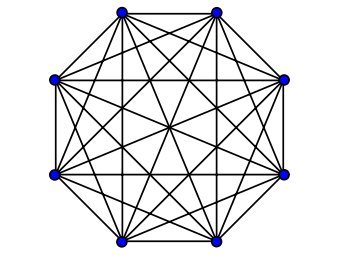 Руководитель: М. Н. Шалимова
Рецензент: Т. В. Дегтярева
Выполнила: Сергеева Екатерина 9 «Б»
Что такое граф?
Графом называется конечное множество точек, некоторые из которых соединены линиями. Точки называются вершинами графа, а соединяющие линии – рёбрами.
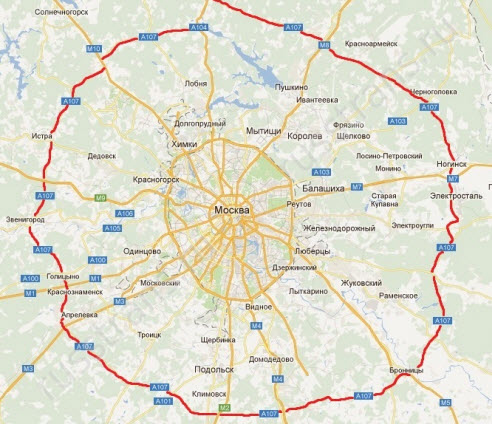 Возникновение теории графов
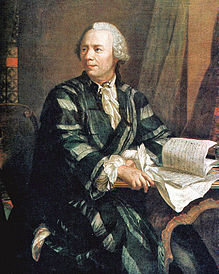 Термин граф впервые использовал венгерский математик Денеш Кёниг. Однако развитие теории графов началось с работы Леонарда Эйлера в 1736 году.
Леонард Эйлер
Задача о Кёнигсбергских мостах
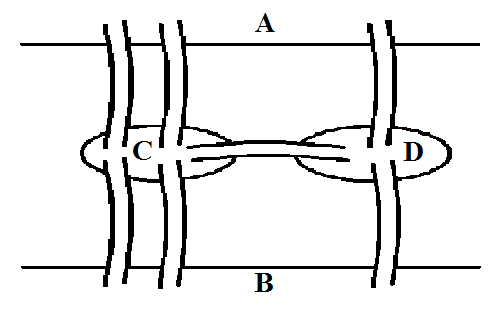 Задача о Кёнигсбергских мостах заключалась в решении вопроса о том, можно ли совершить прогулку, пройдя по каждому мосту ровно 1 раз?
Решение задачи
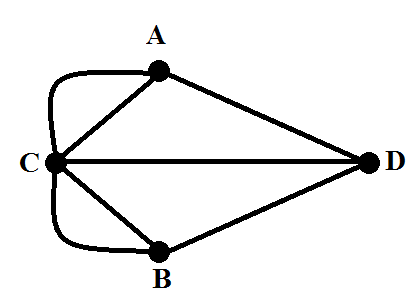 Чтобы граф был эйлеровым, у него должны быть чётные вершины. Так как степени всех вершин нечётны, то совершить такую прогулку нельзя.
Цель реферата
Определить, какие задачи можно решать при помощи графов и привести примеры решения таких задач.
Задачи реферата
Изучить информацию по теме
 Разобрать принцип решения задач
 Систематизировать полученную информацию
 Написать тест реферата
Актуальность реферата
В школьной программе термин «граф» отсутствует, хотя в различных областях математики, а также информатики этот термин используется повсеместно.
Использование теории графов в информатике
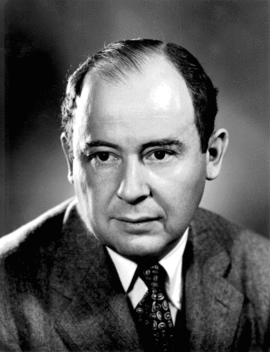 Впервые описание алгоритмов с помощью графов ввёл Джон фон Нейман.
Заключение
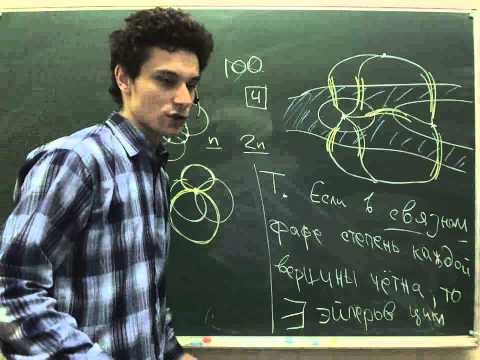 Изучение теории графов необходимо ученикам любого возраста для упрощения решения задач и лучшего усвоения материала.
Использованная литература:
В. М. Гуровиц, В.В. Ховрина «Графы»
  Л. Ю. Березина «Графы и их применение» 
  О. И. Мельников «Современные аспекты обучения дискретной математике»